Linux eBPFプログラムを用いた仮想マシン内情報の安全な取得機構
九州工業大学　情報工学部
機械情報工学科
光来研究室
15237079　渡部　太貴
クラウドによるVM内へのアクセス
近年、AWSなどのクラウドサービスが利用されている
IaaS型クラウドは仮想マシン(VM)を提供
利用者はVM内のシステムを自由に管理
クラウドは様々な目的でVM内の情報を取得する必要
性能監視、セキュリティ監視、機能拡張
主にエージェント方式とVMイントロスペクション方式が用いられる
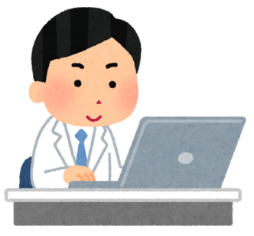 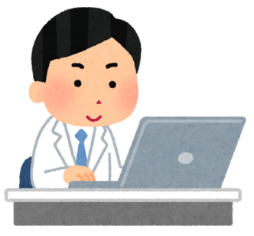 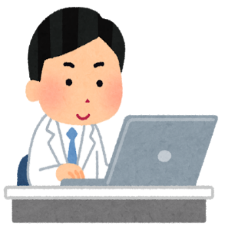 負荷が大
分散しなきゃ！
VM2
VM1
VM1
2
オートスケール
[Speaker Notes: AMDとはAMD社の提供するCPUを指す

性能はもちろんだがそれに加え、顧客にとって大事な要素であるセキュリティ機能の高さ

顧客にはTwitterなどの大規模なデータセンターを持つ会社だったり、googleなどのクラウドサービスを展開する会社など、サイバー攻撃の被害を受けてセキュリティ機能に不備があれば大きな問題になるような会社が多いみたい]
エージェント方式
VM内のシステムにエージェントと呼ばれるソフトウェアをインストールさせる
クラウド側はエージェントと通信してVM内の情報を取得
OSのプロセスとして実行
例：Amazon CloudWatchエージェント
性能監視、ログ監視
OSカーネルモジュールとして実行
例：VirtualBox Guest Additions
クリップボードの共有など
VM
エージェント
監視システム
OSカーネル
エージェント
3
エージェント方式の問題
VMの利用者自身がエージェントをインストールしなければならない
エージェントの保守に手間がかかる
更新を怠ると脆弱性になる可能性がある
プロセスとして実行する場合
システム内のあらゆる情報を取得することはできない
カーネルモジュールとして実行する場合
システムが不安定になる可能性
OSのバージョンに合わせて修正が必要
VM
エージェント
OSカーネル
エージェント
攻撃者
4
[Speaker Notes: 従来の方法では、暗号化されたVm内の情報は取得できない

外部からVMの情報を取るときにその都度復号しててはその隙をつかれてしまう

暗号化にCPUを割いている分パフォーマンスは少しだが低下する
その低下度合いを測定するのに役に立つ？]
VMイントロスペクション方式
クラウド側からVMのメモリに直接アクセス
メモリを解析してOSデータを特定することでVM内の情報を取得
VM内のエージェントは不要になるが、様々な課題がある
低レベルなメモリ解析が必要となり、開発が難しい
OSデータの取得はOSのバージョンに強く依存
AMD SEVを用いてVMのメモリが暗号化されるとアクセスできない
VM
監視システム
メモリ
OS
5
提案：WaeP
クラウド側からeBPFプログラムをVM内のOSカーネルに送り込んで実行し、VM内の情報を安全に取得
eBPFプログラムは比較的、開発しやすい
システムが不安定になることはない
OS内部の様々な情報を取得可能
OSバージョンの違いによる影響を受けにくい
AMD SEVによるVMのメモリ暗号化と共存可能
VM
OSカーネル
eBPFアプリケーション
情報
eBPFプログラム
6
[Speaker Notes: Linuxの一部なので、カーネルモジュールを必要とせず、システムコールからメトリックとデータを抽出するためのネイティブエントリポイントを提供する

eBPFは小さなプログラムをカーネル内で素早く安全に実行する
データはユーザースペースで収集、集約、そしてバックエンドに渡されて格納されることで、ユーザーが利用できるようになる

eBPFはシステムに危険を及ぼす可能性のあるコードは事前のチェックで検出され、実行できないようになっている、、、ので安全性が高いといえる]
eBPFとは
LinuxのBerkeleyパケットフィルタ(BPF)を拡張したもの
OSカーネル内に送り込んだeBPFプログラムを実行可能
OSカーネル内の多くの処理をフックして、様々な情報を取得可能
取得した情報をOSカーネル外部のeBPFアプリケーションに受け渡し可能
eBPFは送り込まれたプログラムを検査してから実行
システムに危険を及ぼす可能性のあるプログラムは実行できない
eBPF
アプリケーション
情報
OSカーネル
eBPFプログラム
7
[Speaker Notes: のちにLinuxカーネルに移植]
WaePによるbpfシステムコールの転送
eBPFの基本機能はbpfシステムコールを用いて実現
このシステムコールでOSカーネルを呼び出してeBPFの機能を実現
例：eBPFプログラムのOSカーネルへのロード
eBPFアプリケーションによるbpfシステムコールの実行を横取り
VM内のプロキシにシステムコールの情報を転送
プロキシが代わりにシステムコールを実行
VM
プロキシ
システムコールの
転送
eBPF
アプリケーション
システムコール
の実行
OSカーネル
eBPFプログラム
8
eBPFライブラリでの透過的な転送
C言語でのeBPFアプリケーション作成にはlibbpfがよく用いられる
libbpf：Linuxカーネル付属の標準的なeBPFライブラリ
eBPFプログラムが格納されたファイルをロードする高機能な関数を提供
ELFファイルを解析してeBPFプログラムを読み込みロード
libbpfの中でbpfシステムコールを呼び出す関数を書き換え
従来のeBPFアプリケーションを変更せずにbpfシステムコールを転送可能
従来のlibbpf
WaeP用
libbpf
eBPF
アプリケーション
転送
VM
実行
OSカーネル
OSカーネル
9
実験
WaePを用いたeBPFアプリケーションの動作を確認し、bpfシステムコールの転送にかかる時間を測定
従来のLinuxにおけるbpfシステムコールの実行時間と比較
実験環境
仮想化ソフトウェアとしてKVMを用いた
10
WaePの動作確認
最小限のeBPFアプリケーションを作成
プログラムを実行するためのexecveシステムコールが呼ばれた時にログを出力
eBPFプログラムをVM内のOSカーネルにロードすることができた
新しいプログラムを実行するたびにログにメッセージが出力された
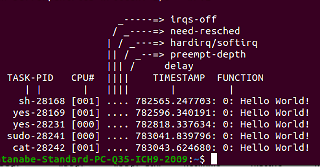 実行された
プログラム
出力された
メッセージ
11
WaePのオーバヘッド
bpfシステムコールの転送・実行にかかる時間を従来のLinuxと比較
ロード機能：eBPFプログラムをOSカーネルにロード
トレースポイント設定機能：OSカーネル内で処理をフックする箇所を設定
WaePではロードに2.4倍の時間がかかったが、1ミリ秒以下
トレースポイント設定機能のオーバヘッドは27%
12
まとめ
eBPFを用いてVM内の情報を安全に取得するシステムWaePを提案
クラウド側からeBPFプログラムをVM内のOSカーネルに送り込んで実行
eBPFライブラリにおいてbpfシステムコールの実行を横取り
VM内のプロキシに転送し、プロキシが代わりにbpfシステムコールを実行
WaePを用いてeBPFアプリケーションが実行ができることを確認
今後の課題
WaePを様々なeBPFアプリケーションに対応させる
13